SAMPLE COLLECTION AND AN INTRODUCTION TOCLINICAL chemıstry
Introduction to clinical laboratories:
Clinical labs are important in diseases diagnosis, determination its severity and patient response to specific treatment. Diagnosis of any disease is first done by physical examination by clinician and confirmed by lab diagnostic tests. 
Lab values are very important in determination of disease severity, drug doses and in follow up.
Introduction
The sections of clinical laboratory are: 
Clinical pathology
Hematology
Clinical biochemistry
Clinical microbiology
Serology
Blood bank
Histology and cytology
Introduction
Clinical biochemistry:
It deals with the applications of biochemistry laboratory to find out the cause of a disease.

Types of samples that are used in testing:
Body fluids: blood, serum, plasma, urine, cerebrospinal fluid (CSF), feces, and other body fluids or tissues.
Samples
Blood samples and specimens
Most clinical laboratory assays are designed to detect or quantify substances or cells which are called analytes
Blood must be collected and proccessed properly to avoid artifactual changes
Blood withdrawn from a vessel must be immediately mixed with an anticoagulant to prevent clot formation and/or keep the cells and other components in suspension
Plasma is the fluid component of the blood that is collected after the centrifugation
Anticoagulants
Calcium binding agents (EDTA, Citrate, Oxalates)
Heparin
Serum is the fluid component of blood that is collected after coagulated blood sample
Urine Samples
Other Body fluids
Biochemical tests in clinical medicine
Lipid profile
Diabetic profile
Kidney profile
Liver profile
Bone profile
Electrolyte profile
Lab request and lab report forms
Lab request form: it fills computerize or paper filled by the doctor then send it to the lab. The lab request contains a list of tests to be performed on specimen of patient. Each lab has its specific request; for example, chemistry request, hematology request… etc.
Lab report form: it contains the result of patient.
 Laboratory work flow cycle:
The flow cycle includes the entire steps of laboratory test, starting from test ordering by a doctor until reporting the results.
Three phases of laboratory testing:
Pre-analytical: test ordering, specimen collection, transport and processing
Analytical-testing
Post-analytical: testing results transmission, interpretation, follow-up, retesting.
Phlebotomy
Phlebotomy or blood collection:
The term phlebotomy refers to blood draw from a vein, artery, or the capillary bed for lab analysis or blood transfusion.
 
The phlebotomy equipments:
For specimen collection, the following materials will be required:
Preparation of Blood Sample
One of three different specimens may be used: 
whole blood
serum
plasma
First: Whole-blood specimen: 
It must be analyzed within limited time (why?)
Over time, cells will lyse in whole-blood which will change the conc. of some analytes as potassium, phosphate and lactate dehydrogenase.
Some cellular metabolic processes will continue which will alter analytes conc. like glucose and lactate.
Serum
Second Serum:
Difference between Serum and plasma:
Serum is the same as plasma except it doesn't contain clotting factors (as fibrin).
Plasma contains all clotting factors.
So, serum and plasma all has the same contents of electrolytes, enzymes proteins, hormones except clotting factors 
Serum is mainly use in chemistry lab & serology.
Procedure of Serum preparation
Draw blood from patient. Select vacutainer with no anticoagulant.
Allow to stand for 20-30min for clot formation.
Centrifuge the sample to speed separation and affect a greater packing of cells. Clot and cells will separate from clean serum and settle to the bottom of the vessel.
The supernatant is the serum which can be now collected by
Dropper or pipette for testing purposes or stored (-20°C to -80°C) for subsequent analysis or use.
Plasma
Third Plasma:
The tube will have anti-coagulation
After centrifugation the blood sample got 
separated into three layers
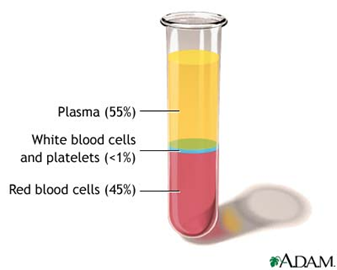 Procedure of plasma preparation
Draw blood from patient. Select vacutainer with an appropriate anticoagulant.
Mix well with anticoagulant.
Allow to stand for 10min.
Centrifuge the sample to speed separation and affect a greater packing of cells.
The supernatant is the plasma which can be now collected for testing
Purposes or stored (-20°C to -80°C) for subsequent analysis or use.
In the lab
Specimen rejection criteria:
Specimen improperly labeled or unlabeled
Specimen improperly collected or preserved 
Specimen submitted without properly completed request form
Hemolyzed sample (show tubes)
Hemolysis
Hemolysis :
It means releaseof hemoglobin due to rupture of RBCs. 
Due to hemolysis plasma or serum appears pink to red color. 
It causes erroneously high: K+, Ca2+, phosphate, AST and SLDH.
Hemolysis is occurred due to sampling, transporting and storage (too hot or too cold).  
According to the degree of hemolysis it is classified as H+, H++ and H+++. H+ may be accepted for some tests that are not affected by RBCs contents as glucose and lactate, H++ and H+++ not acceptable for any test.
 
Changes in the serum color indicate one of the following:
Hemolyzed:  serum appears pink to red due to rupture of RBCs
Icteric: serum appears yellow due to high bilirubin.  
Lipemic: serum appears milky or turbid due to high lipid.
Blood collection tubes:
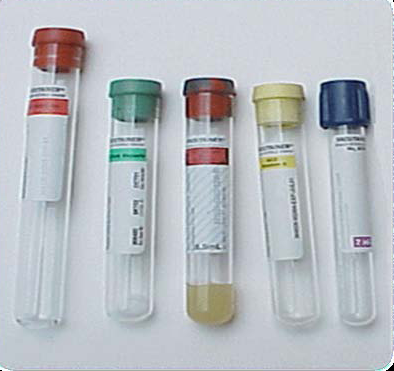 Blood collection tubes:
Two major types of blood collecting tubes:
Serum separating tubes (SST)
Plasma separating tubes (PST)
Plasma Separating Tubes (PST)
Heparin
Serum Separating Tubes (SST)
Reference ıntervals
Reference intervals are the that are expected to be in healthy animals
Terms that have been reccomended by ”Expert Panel of the International Federation of Clinical Chemistry”
Reference individual: an animal selected by using defined criteria
Reference population: all the possible reference individuals
Reference value: a result obtained by observation or measurement of a particular substance in a reference individual
Reference distribution: the distribution of reference values
Reference limits: the lowest value (lower reference limit) and the highest value (upper reference limit) of the reference interval, as derived from a reference distribution
Reference interval: an interval between and including the two reference limits
Observed value: a value obtained by observation or measurement that is compared to the reference interval
Why the term “Reference Range” is avoided? 

Statistically, a range is the difference between highest and lowest observations.
The range is 40 if the highest observation was 60 and the lowest was 20
You might consider a range to include all reference values from the lowest to highest. Reference interval does not include all reference values; it contains values between two reference limits.
 Using terms normal and abnormal to describe laboratory test results can be misleading and is discouraged.
A laboratory result can be within reference(WRI) interval but still reflect a pathological process
i.e. serum sodium in dehydrated animal
Sick animals my have results WRI and healthy animals may have results outside WRI